PERSENTASI
PELAKSANA GOTONG ROYONG TERBAIK DAN BULAN BAKTI GOTONG ROYONG MASYARAKAT (BBGRM) XV 
DAN HARI KESATUAN GERAK(HKG) PKK KE-46 
KELURAHAN BANJAREJO KECAMATAN TAMAN KOTA MADIUN
PROVINSI JAWA TIMUR TAHUN 2018
1
Batas wilayah Kelurahan Banjarejo terdiri dari :

 Sebelah Utara     :  Kelurahan Mojorejo, Taman, dan Munggut;
 Sebelah Selatan  :  Kelurahan Demangan Kecamatan Taman 
                                  dan Ds. Sidorejo;
3.    Sebelah Timur    :  Ds. Munggut, Ds. Pilangrejo Kab. Madiun;
4.    Sebelah Barat     :  Kelurahan Pandean Kecamatan Taman;
2
3
4
BIDANG KEMASYARAKATAN
POS KAMLING
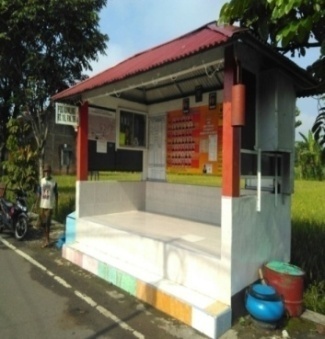 UNGGULAN 
BIDANG KEMASYARAKATAN
RONDA  POSKAMLING
  JIMPITAN POSKAMLING
       - uang mininimal Rp. 100,- per rumah;
        - beras 1 sendok per rumah.
  KERJA BAKTI POSKAMLING
  PERTEMUAN RUTIN RT/RW
  PELATIHAN LINMAS
  RENOVASI/PEMBANGUNAN POSKAMLING
FAKTOR PENDUKUNG :
Kegiatan pelatihan 
 simulasi pemadaman kebakaran
 simulasi penangkapan pencuri 
simulasi perkelahian/kerusuhan
penyuluhan ideologi bangsa 
  simulasi pkbn , Pokja I TP PKK 
   forum kemitraan  polisi dan masyarakat melalui forum LPMK
  FORUM Tiga Pilar
penyuluhan hukum
penyuluhan hukum oleh fkpm
melalui kelompok kadarkum (kdrt, narkoba)
penyuluhan hukum oleh satgas anti narkoba
penyuluhan hukum oleh pos curhat “Bina Insani”
Pos Pembayaran Pajak Di Kelurahan
Penyuluhan Sosialisasi Pajak
Adanya Penanaman Semangat Gotong Royong
Adanya Lembaga Pemberdayaan Masyarakat  
   	Kelurahan (LPMK)
Adanya Kader (KPM) Dan (PSM)
Adanya Karang Taruna "GEMA WIJAYA". Dan (PIK-KRR) “GEMA BHAKTI” 
YAYASAN RUMAH SINGGAH (ALGAIN)
8
Koperasi Wanita (Kopwan)"“SEJATI”
9
Lembaga Keuangan Kelurahan (LKK) 
       Manfaat LKK
         -  Mampu Memberikan Pinjaman  Yang Cukup Buat
             Modal Usaha  SD  Rp. 7.000.000,-
         - Mampu Membentengi Warga Masyarakat Jatuh 
             Dalam Calo-calo Rentenir. 

UPK (Unit Pengelola Keuangan)  "NOWOREJO“
           - Modal Di Awal 15.500.000,- 
           - Modal Tambahan 43.500.000,-. 
           - Modal Yang Ada Menjadi 139.700.000,-
10
Kegiatan Kelompok UPPKS “ASRI” dan TERATE”
  Kelompok Tani  Wargo Makmur
  Kelompok Mandiri Pangan Jl.Banjarwaru
  Kawasan Rumah Pangan Lestari (KRPL) “Banjarejo Asri”
  Adanya Karang Kitri / Sayuran Organik Griya Kencana 
  Bank Sampah "GRIYA KENCANA” dan Bank Sampah
     “Sejati”
  Daur ulang sampah
  Pemilihan sampah
  Tabungan
  Pelatihan
  Penanaman bibit organik
11
Konsep Kawasan Rumah Pangan Lestari (KRPL)
     Pemanfaatan halaman pekarangan dengan Konsep Kawasan Rumah Pangan
     Lestari (KRPL) dengan kelompok sasaran adalah kelompok wanita/PKK.
Usaha Ekonomi Produktif (UEP) 
     diantaranya :
  Pembuatan Tahu Crispy “BAROKAH”
  PembuatanTelur Asin 
  Budidaya Tanaman Sayur bekerjasama dengan
   Program KRPL
  Industri Tempe dan Tahu (KUBE)
  Pembuatan Sambel Pecel dan Madu Mongso
12
USAHA TERNAK                
    Ternak Kambing
    Ternak  Sapi
    Ternak  Ikan
    Ternak Ayam
    Telur Puyuh
USAHA JASA
Konvesi
Penjahit
13
BIDANG SOSIAL, BUDAYA DAN AGAMA
Penyuluhan kesehatan :
Sosialisasi  HIV & AIDS Oleh PokJa IV TP PKK (PKK, Karang Werda, Remaja, Pelajar, Lingkungan)
PHBS
Dasosena (Dana Sosial Serba Guna)
Karang Werda “ISMOYO” yang merupakan wadah kegiatan lansia 
Pemeriksaan Kesehatan 
Penyuluhan Kesehatan Bagi Lanjut Usia  
Kelompok Senam Lansia
Pelatihan Pemijatan  Bayi 
Memandikan Bayi
Pelatihan Perawatan Bayi 
Kelompok Kakek Nenek Asuh
Kegiatan Pangrukti Layon
Peserta Lomba Panembromo
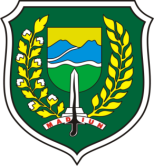 Kelurahan banjarejo merupakan Kelurahan  Siaga Aktif 
Mampu mengakses pelayanan kesehatan dasar,
Memberdayakan masyarakat mau peduli dan tanggap
Mampu mengatasi permasalahan kesehatan
Mengembangkan upaya kesehatan bersumberdaya masyarakat (UKBM)

Pos Kesehatan Keluarga (Poskeskel)
    Penyuluhan kesehatan dilaksanakan  di Poskeskel diantaranya:

  Gerakan Cuci Tangan Pakai Sabun (CTPS),
   Gerakan Sikat Gigi Pagi dan Malam (Gersipama), 
   Perilaku Hidup bersih dan Sehat (PHBS)
   Sanitasi Total Berbasis Masyarakat (STBM)
Paguyuban TB "GAGAS WARAS“
Menemukan secara dini penderita Tuberkulosis
Mendapingi/ memotivasi penderita Tuberkulosis 
Melaporkan keberadaan pasien Tuberkulosis
Mengkonsultasikan

Kelompok Perawatan diri (KPD) "BATIK BERAKSI“
Upaya penemuan dini penderita Kusta
Pengobatan penderita Kusta
Meningkatkan partisipasi masyarakat 
Pelatihan Ketrampilan
Posyandu
 Taman Posyandu “SENTUL B”
   POSYANDU BALITA
   BKB PERMATA BUNDA
   PAUD “MUTIARA”
  UPPKS “ASRI”
  BKR “WAHANA SEJAHTERA” 
  BKL  “KARANG ASIH” 

Pemasyarakatan Keluarga Sadar Gizi
Karang Werda “ISMOYO”
Kegiatan Seni Budaya 
  Kelompok hadroh “AL BAROKAH" ibu-ibu
   Seni budaya Hadroh anak anak "TPA Arrohman “
                        - Latihan Rutin Hadroh Anak Anak  "Tpa Arrohman"
                      -  Lomba Hadroh Tpa  Sekota Madiun
Keagamaan
  Kegiatan Pengajian Di Masjid "Hidayatul Mustaqim"
   Kegiatan kataman Alquran 
   Kegiatan Idhul Qurban Di Masjid “Arrohman”
   Kegiatan Taman Pendidikan Alqur’an (TPA)
   Kegiatan Gebyar Muharam
     Pengenalan Manasik Haji
     Latihan Baca qur'an
BIDANG LINGKUNGAN
Kegiatan  Bidang Lingkungan Antara Lain:
  Pembangunan dan perbaikan Pos  Kamling
  Pembangunan dan Perbaikan sarana Olah Raga
  Pembuatan Jalan Tembus Ke Makam
  Pembangunan saluran buis beton 
  Penerangan jalan ke makam
  Pembangunan Balai RW
  Pembangunan, perawatan Masjid /Mushola
  Pembangunan Gapura RW I
  Pembuatan Bank Sampah
  Bank Sampah “Griya Kencana”
  Bank Sampah “Sejati”
  Bank Sampah “Terate Indah”
  Bank Sampah “Asri”
19
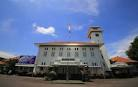 SEKIAN  
DAN
TERIMA KASIH
20